Особенности снятия антропометрических замеров для адаптации опоры для сидения.
Москва 2021
Организованное место
Отсутствие лишней, мешковатой одежды на ребенке.
Сантиметровая лента.
Бланк замеров.
Ручка/карандаш.
Две небольших книжки в твердой обложке.
Подготовительный этап:
Необходимые замеры для правильного позиционирования в опоре для сидения:
F – ширина таза
D                              D – длина бедра
                                  C – длина голени
                                    A – высота спинки
                                               В – расстояние до локтя
                                   Е – ширина груди
                                                                   G – высота от сиденья до макушки
                                  H – ширина плеч
                             Объем голени
                                    От плеча до пупка
(рис. 1)                                     Глубина грудной клетки
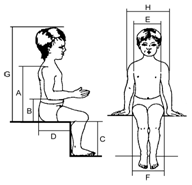 Стабильная база. Правильно посаженный таз и правильно расположенные бедра и стопы  - это основа стабильной позы сидя.
Баланс. Правильно, симметрично расположенные плечи, корпус и голова позволяют добиться баланса тела в организованной позе сидя.
Активность. Возможность свободно двигать головой и руками улучшает двигательное и функциональное развитие.

С помощью правильно снятых замеров мы сможем настроить опору для сидения с учетом принципов правильной организации позы.
Принципы организованной позы сидя:
Стабильная база:
Организация стабильной базы является ключевым моментом в индивидуальном подборе кресла-коляски. Основными параметрами, которые влияют на качество постуральной коррекции в положении сидя, является правильный подбор и соблюдение правил при изменении параметров системы для сидения:
Глубина сиденья, зависит от длины бедра
Ширина сиденья, зависит от ширины таза
Высота подножки, зависит от длины голени
Тазовый ремень (необходим всегда)
Длина бедра, глубина сиденья:
Для подбора правильной глубины сиденья необходимо измерить длину бедра (D на рис. 1). Замер проводить с помощью сантиметровой ленты, на задней поверхности бедра, начиная от подколенной ямки.

Расчет глубины кресла коляски:
Длина бедра – 2 см. 

При разной длине бедер необходимо настроить глубину сиденья для каждой ноги отдельно!
Правильная глубина:
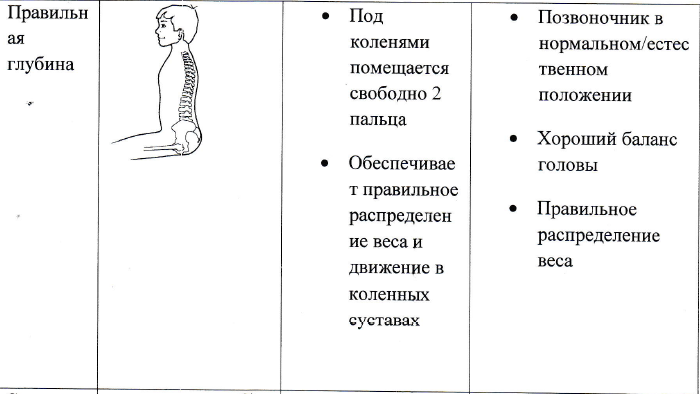 Неправильная глубина:
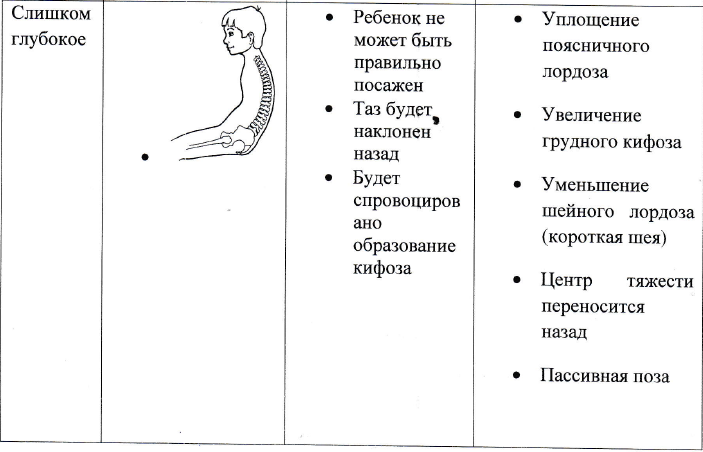 Неправильная глубина:
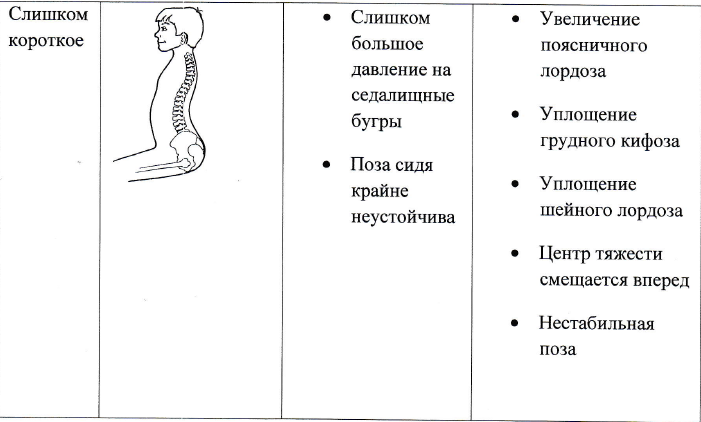 Ширина таза, ширина сиденья:
Для подбора правильной ширины сиденья необходимо измерить ширину таза (F на рис. 1).
Положите ребенка на спину, поставьте слева и справа от таза книжки в твердой обложке, измерьте расстояние между ними сантиметровой лентой. Такой способ упрощает замер и уменьшает возможность ошибки.
Расчет ширины сиденья:
Ширина таза + 2 см.
Неправильная ширина:
Слишком широкая коляска приводит к:
Нестабильности таза
Формированию сколиоза
Заваливанию ребенка вбок
Ротации таза
Формированию «унесенных ветром» ног
Длина голени, высота подножки:
Для установки подножки на правильной высоте необходимо измерить длину голени (С на рис. 1). Замер лучше всего проводить сидя, в ортопедической обуви. С помощью сантиметровой ленты необходимо замерить длину голени, начиная от подколенной ямки, до подошвы ботинок или стопы.

Высота подножки всегда соответствует длине голени.
Если длина голеней анатомически разная, необходимо использовать подножку с возможностью регулировки высоты отдельно для каждой ноги.
Тазовый ремень:
Тазовый ремень используется ВСЕГДА.
Предотвращает сползание ребенка вперед
Предотвращает ротацию таза
Не ограничивает подвижность тазобедренных суставов
Таз – основа правильной позы сидя.
Нейтральный и стабильный таз, опирающийся на седалищные кости, создает наилучшие условия для хорошего баланса и подвижности
Позволяет спине сохранять естественные изгибы и поддерживать голову в вертикальном положении.

ВАЖНО!
Делаем вывод, что даже правильно снятые замеры и настроенная опора для сидения будут бесполезны без тазового ремня.
Правильное положение ног:
Если все вышеперечисленные замеры сняты и перенесены на опору для сидения правильно, то это сформирует правильное положение ног:
Хорошая опорная поверхность означает, что голеностопные, коленные и тазобедренные суставы согнуты под углом 90°, а стопы располагаются на ширине бедер.
Нагрузка на нижнюю поверхность бедер снимается, когда стопа располагается под коленом – это важно для сохранения нейтрального положения таза.
Стабильная база. Итог:
Для обеспечения первого принципа постуральной коррекции позы сидя – стабильной базы, нам необходимо:
Три замера: ширина таза, длина бедра, длина голени.
Три настройки: ширина сиденья, длина сиденья, высота подножки.
Использовать тазовый ремень!
Далее мы рассмотрим необходимые замеры и аксессуары для организации сбалансированной позы сидя, улучшения контроля корпуса, снижения нагрузки.
Баланс:
Длина спины, высота спинки:
Правильный подбор высоты спинки обеспечивает максимальную активность ребенка и предотвращает возникновение вторичных осложнений. 
В зависимости от состояния ребенка, ему может быть назначена:
Активная кресло-коляска. Посадите ребенка, сантиметровой лентой измерьте расстояние по спине от сиденья до нижнего угла лопатки. Предназначена для детей с хорошим контролем корпуса.
Комнатная кресло-коляска. Посадите ребенка, сантиметровой лентой измерьте расстояние по спине от сиденья до уровня плеч (А на рис. 1). Слишком высокая спинка ограничит движение головы и сформирует шейный гиперлордоз. (Опционально – до макушки)
Прогулочная кресло-коляска. Посадите ребенка, сантиметровой лентой измерьте расстояние по спине от сиденья до макушки (G на рис. 1).
Ширина груди, боковые поддержки:
Для установки боковых поддержек на правильную ширину необходимо измерить ширину груди (Е на рис. 1).
Положите ребенка на спину, поставьте подмышки книжки в твердой обложке, измерьте расстояние между ними сантиметровой лентой. Такой способ упрощает замер и уменьшает возможность ошибки.
Расчет ширины боковых поддержек:
Ширина груди + 2 см.
Также необходимо измерить глубину грудной клетки для подбора длины боковых поддержек.
Боковые поддержки:
Используются для стабилизации тела в симметричном положении
Предотвращают и корректируют развитие и усугубление вторичных деформаций
Задают диапазон при наклонах вперед и возвращению назад
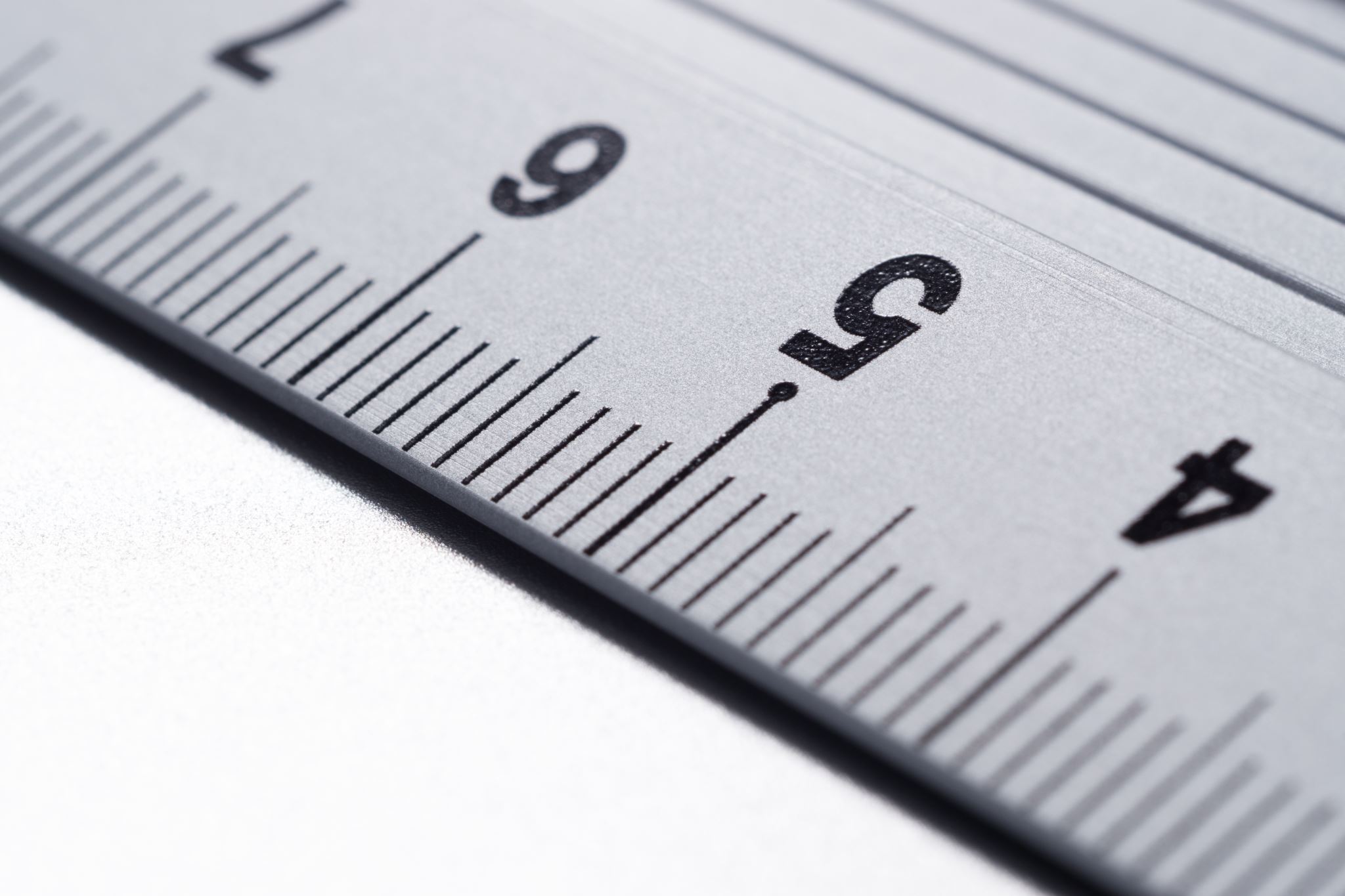 Расстояние до локтя, высота подлокотников:
Для установки подлокотников на правильной высоте необходимо измерить расстояние от сиденья до локтя (В на рис 1.)


Посадите ребенка, согните его руку в локте, плечо в естественном положении, сантиметровой лентой измерьте расстояние от сиденья до локтя.


Подлокотники стабилизируют верхнюю часть туловища, создают дополнительную поддержку, обеспечивают стабилизацию тела в симметричном положении.
Объем голени, держатели голеней:
Необходимо измерить окружность голени сантиметровой лентой для подбора держателей.
Обеспечивают правильную установку стоп на подножке
Обеспечивают активные движения ног  при оптимальной стабилизации стопы
От плеча до пупка, жилетки, ремни:
Необходимо сантиметровой лентой измерить расстояние от плеча (плечевого сустава) до пупка, это необходимо для подбора жилетки или ремней.
Используются для дополнительной стабилизации туловища с сохранением максимальной активности и комфорта ребенка.
Итог: правильная поза
• Таз плотно прилегает к сидению и спинке кресла, зафиксирован и ограничен; 
• Бедра по всей длине плотно прилегают к сидению; 
• Между краем сиденья и подколенной ямкой расстояние 2 см; 
• В коленном суставе прямой угол; 
• Голени параллельно друг другу; 
• Стопы на ширине бедер, всей поверхностью плотно прилегают к опоре, зафиксированы; 
• В голеностопном суставе прямой угол; 
• Спина выпрямлена и плотно прижата по всей поверхности к спинке кресла; 
• При организации позы сидя необходимы боковые поддержки корпуса;
• Плечи свободно опущены и находятся на одном уровне со спинкой кресла; 
• Локти согнуты, лежат на столе;
• Между корпусом и бедрами прямой угол; 
• Голова прямо по средней линии; 
• Для дополнительной стабилизации корпуса можно использовать жилетку, по мере увеличения силы и выносливости постуральной мускулатуры сокращать время использования жилетки до 2-3 часов в день для занятий, требующих наибольшей концентрации внимания (кормление, занятия с педагогами)..